Урок окружающего мира 4 класс
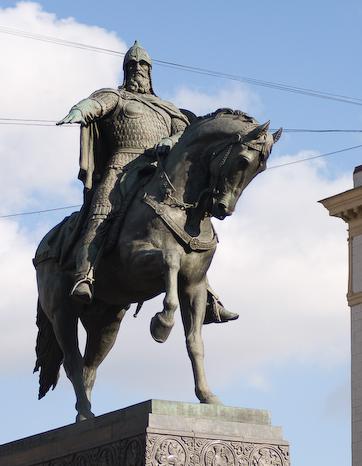 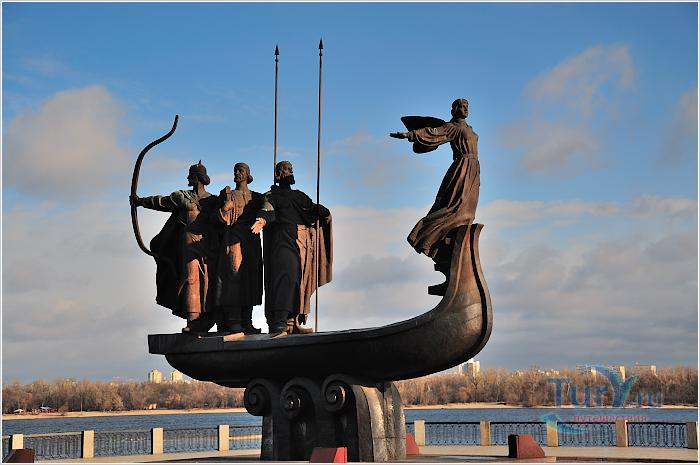 Русь – страна городов
От древних лет, 
От лет давно минувших,
Седых времен родимой стороны,
Во мгле веков,  бесследно потонувших, 
Хранятся дивные преданья старины.
1
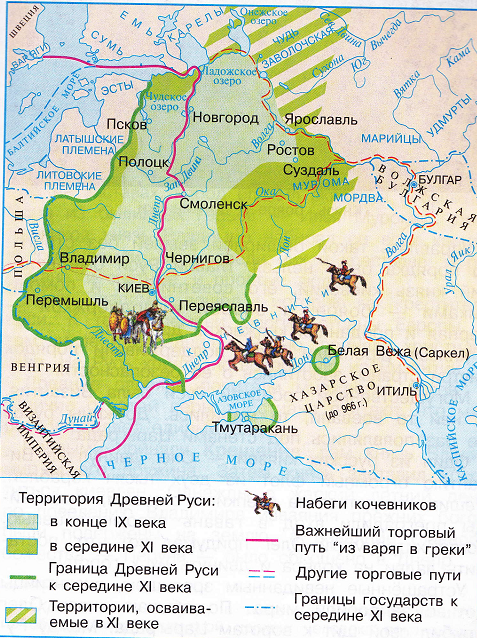 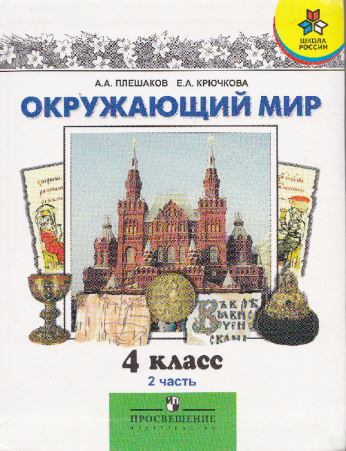 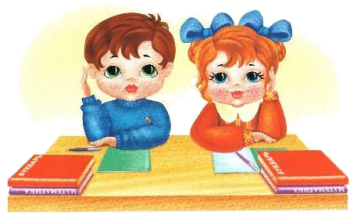 Рассмотри карту Древней Руси. 
Как на Руси появились города?
Найди на карте  (с. 41) города Киев и Новгород. 
Что ты можешь рассказать о них по карте?
2
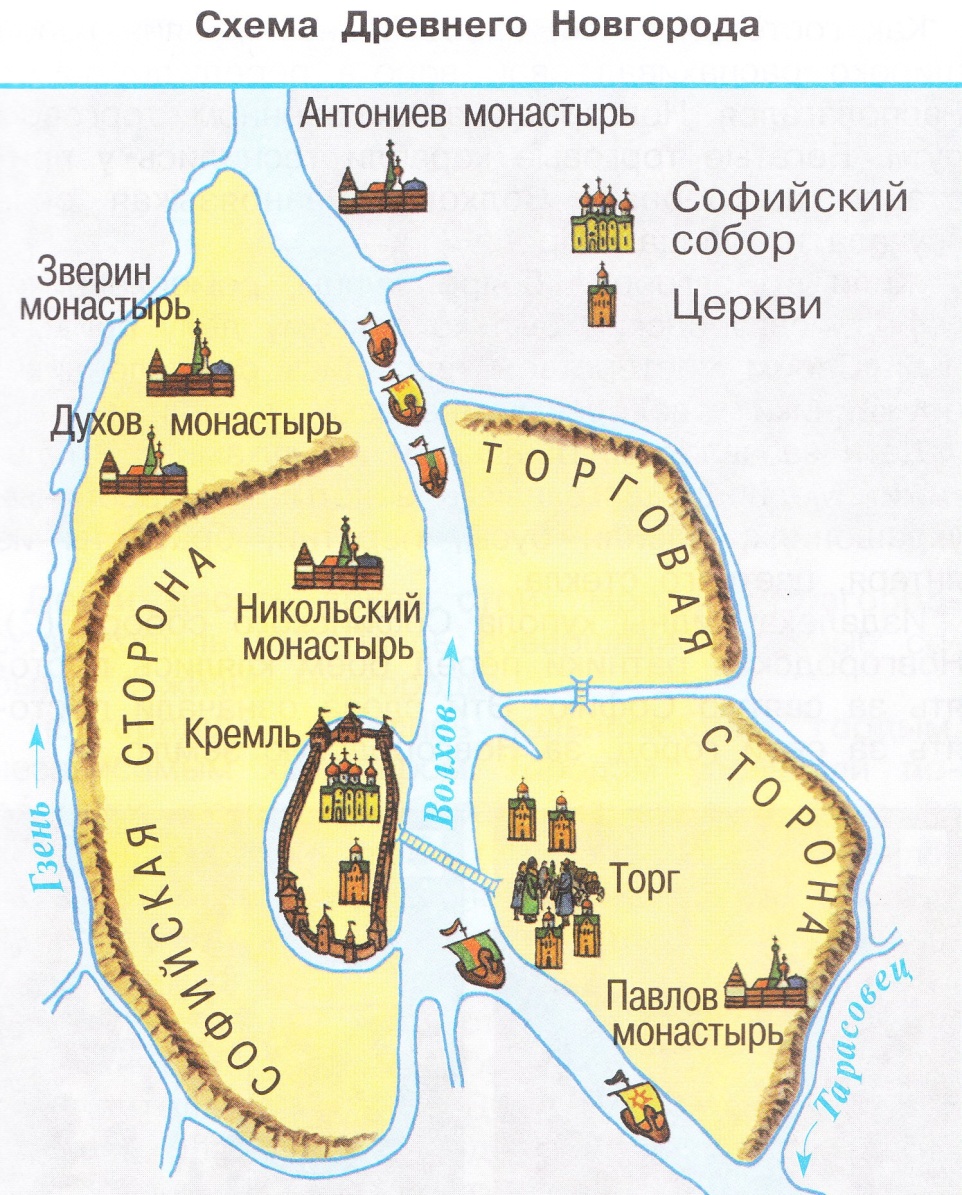 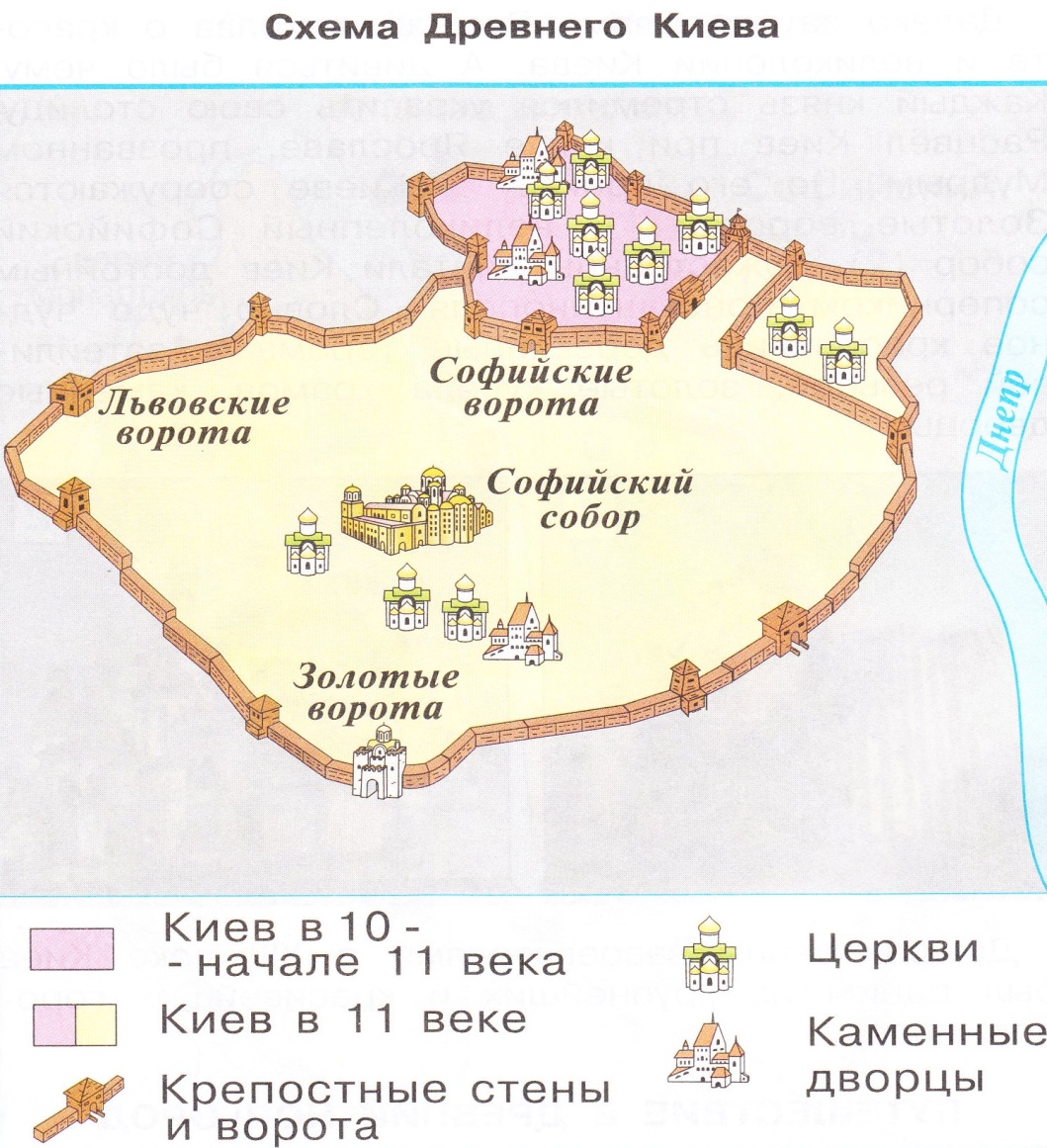 Рассмотри схемы Древнего Киева и Древнего Новгорода.  Что объединяет эти города?
3
Работа в группах
1 группа – Древний Киев.

2 группа – Древний 			Новгород.

3 группа – способы правления в Древнем Новгороде.

4 группа – Берестяные 			грамоты.
 
5 группа -  Основание 			Москвы.
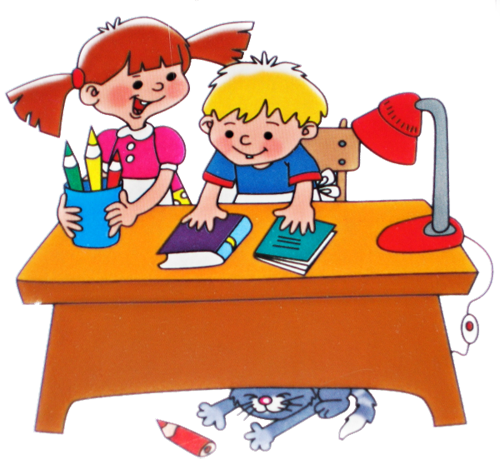 4